【英語セミナー】日本における就職活動について：英語での説明会も開催
1月28日（月）開催「Career Seminar for International Students 」
4

11月
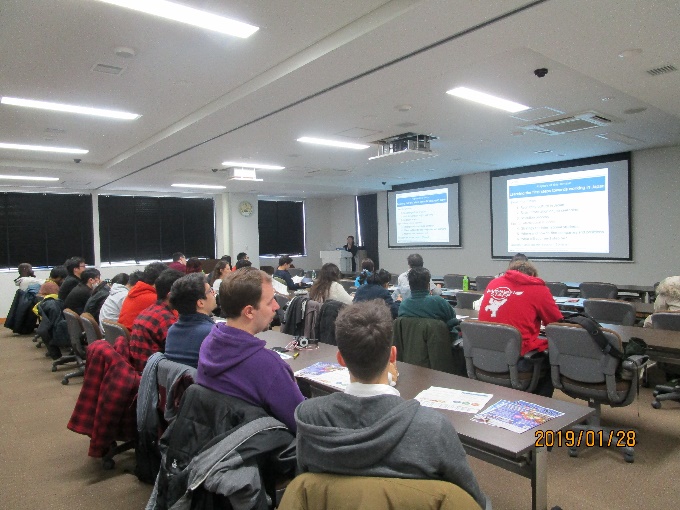 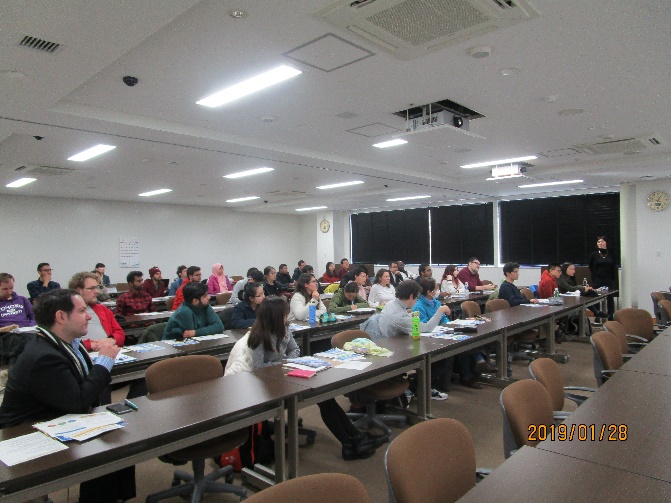 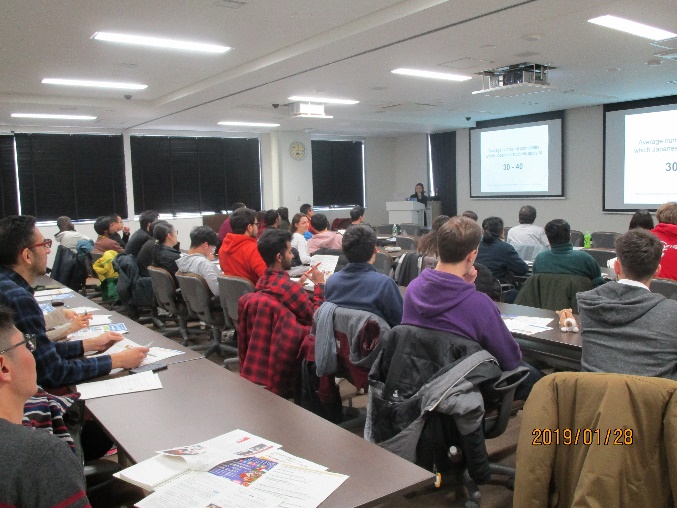 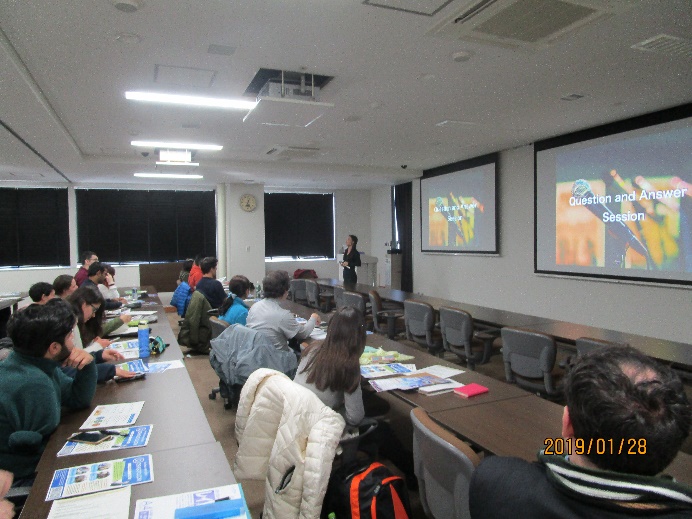 （）










1月22日（火）開催「job hunting in Japan 」
4

11月
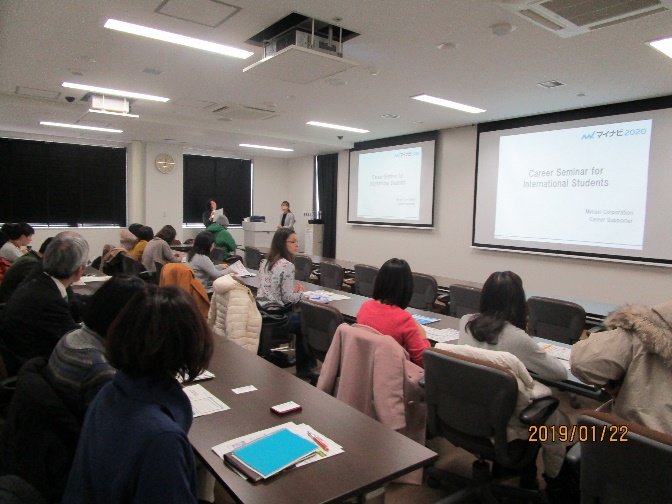 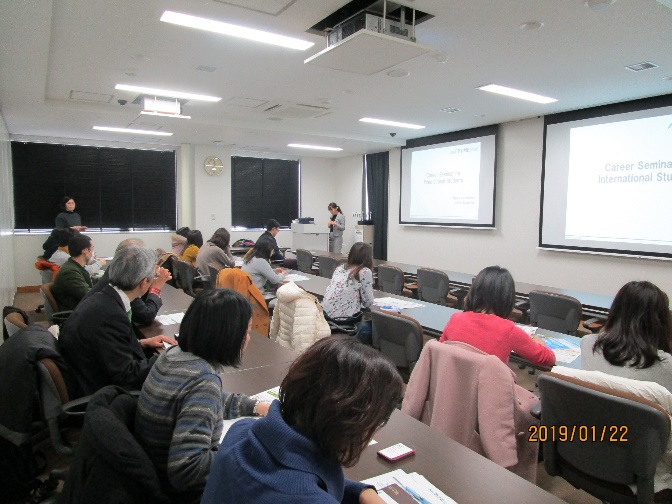 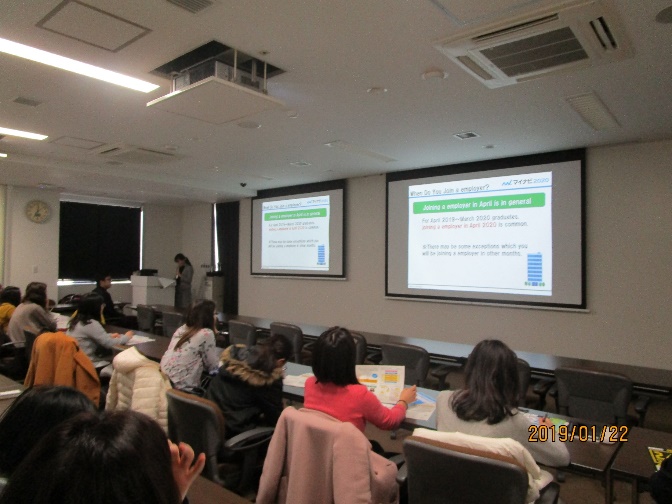 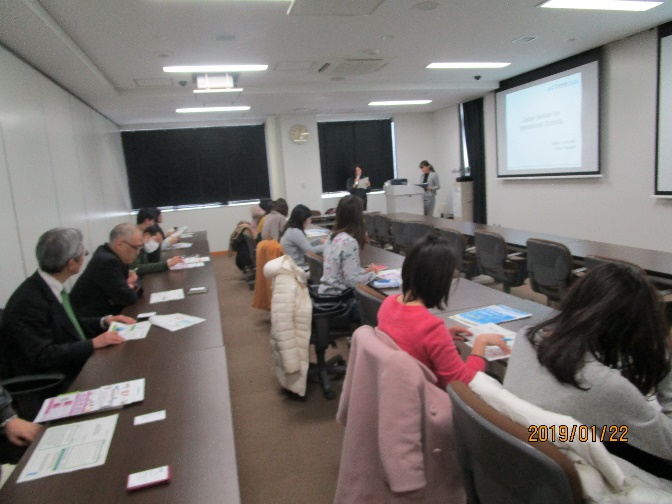 1